CPSC 503Computational Linguistics
Lecture 2
Giuseppe Carenini
1/9/2020
CPSC503 Winter 2020
1
Today Jan 13
Assignment1, Textbook 3rd Edition also on Canvas
Initial Survey
Brief check of some background knowledge
English Morphology
FSA and Morphology
Start: Finite State Transducers (FST) and Morphological Parsing/Gen.
1/9/2020
CPSC503 Winter 2020
2
[Speaker Notes: FSA modelling English morphology can tell you whether a string is or is not an English word

Morphological parsing from the (spelling of a word) to a morpheme and feature sequence]
503 Initial Survey (2020) avg and sd
1/13/2020
CPSC503 Winter 2020
3
[Speaker Notes: If you are below 5 in any black category (need to make up with assignment 1 and your own readings)
Programming languages you are at lease 7 in one of the two]
Pointers to fill in gaps in background knowledge
- ProbInfoTheory Handout on course webpage
- basic concepts in machine learninghttp://people.cs.ubc.ca/~poole/aibook/html/ArtInt.htmlI am just telling you what is the minimum required (feel free toexplore more! :-)7.2 only the intro page7.3.1, 7.3.2, 7.4.111.111.1.2- first order logics (please read Chp 17 of textbook 2ndEd up to page 563
3rd edition Chp 14 up to 14.4)- basic linguistics (pointer to website on the English grammar   https://www.ucl.ac.uk/internet-grammar/home.htm
1/9/2020
CPSC503 Winter 2020
4
Today Jan 12
Brief check of some background knowledge
English Morphology
FSA and Morphology
Start: Finite State Transducers (FST) and Morphological Parsing/Gen.
1/9/2020
CPSC503 Winter 2020
5
[Speaker Notes: FSA modelling English morphology can tell you whether a string is or is not an English word

Morphological parsing from the (spelling of a word) to a morpheme and feature sequence]
Knowledge-Formalisms Map(including probabilistic formalisms)
State Machines (and prob. versions)
(Finite State Automata, Finite State Transducers, Markov Models)
Morphology
Machine Learning
Neural Models, Neural Sequence  Modeling
Syntax
Rule systems (and prob. versions)
(e.g., (Prob.) Context-Free Grammars)
Semantics
Pragmatics
Discourse and Dialogue
Logical formalisms (First-Order Logics, Prob. Logics)
AI planners (MDP Markov Decision Processes)
1/9/2020
6
CPSC503 Winter 2020
[Speaker Notes: My Conceptual map - This is the master plan
Markov Models used for part-of-speech and dialog
Syntax is the study of formal relationship between words
How words are clustered into classes (that determine how they group and behave)
How they group with they neighbors into phrases]
Syntax
Rule systems (and prob. version)
(e.g., (Prob.) Context-Free Grammars)
Semantics
Logical formalisms 
(First-Order Logics)
Pragmatics
Discourse and Dialogue
AI planners
Today
State Machines (no prob.)
Finite State Automata (and Regular Expressions)
Finite State Transducers
(English)
Morphology
Markov Models, Neural Models, Neural Sequence  Modeling
1/9/2020
CPSC503 Winter 2020
7
[Speaker Notes: The next two lectures will learn about
   Finite state automata (and Regular Expressions)
Finite state transducers
English morphology]
??
1
1
2
2
3
3
4
4
5
5
6
6
0
0
!
\
b
a
b
a
!
\
b
a
a
a
1/9/2020
CPSC503 Winter 2020
8
[Speaker Notes: What is it?
Is it D or ND?
Are ND more powerful?
/baa+!/
NDFSA
- Transition can lead to multiple states- Explore one alternative at the time]
??
/CPSC50[34]/
/^([Ff]rom\b|[Ss]ubject\b|[Dd]ate\b)/
/[0-9]+(\.[0-9]+){3}/
1/9/2020
CPSC503 Winter 2020
9
[Speaker Notes: Def. Notation to specify a set of strings
. any character (when used without a \)
Searching and acting on what you find]
Fundamental Relations
implement
(generate and recognize)
Regular
Expressions
FSA
describe
model
Linguistic
Phenomena
1/9/2020
CPSC503 Winter 2020
10
[Speaker Notes: Reg Exp notation to specify a set of strings
Besides implementing regular expression FSA have a wide variety of uses….

Regular expressions can be viewed as a textual way of specifying the structure of finite-state automata.
They both specify regular languages
0 is regular
Each element of alphabet is a regular language
L1 and L2 regular
L1 concatenated with L2 is regular
L1 union L2 is regular
Kleene closure of L1 is regular]
RegExp in Practice: Text Searching/Editing
/[tT]he/
/\bthe\b/
/\b[tT]he\b/
Find me all instances of the determiner “the” in an English text. 
To count them
To substitute them with something else
You try: /the/
The other cop went to the bank but there were no people there.
s/\b([tT]he|[Aa]n?)\b/DET/
1/9/2020
CPSC503 Winter 2020
11
[Speaker Notes: The process we just went through was based on fixing two kinds of errors
Matching strings that we should not have matched (there, other)
False positives
Not matching things that we should have matched (The)
False negatives
Reducing the error rate for an application often involves two antagonistic efforts: 
Increasing accuracy (minimizing false positives)
Increasing coverage (minimizing false negatives).]
Annotated Corpora
Example The CoNLL corpora provide chunk structures, which are encoded as flat trees. 
The CoNLL 2000 Corpus includes ***phrasal chunks***
The CoNLL 2002 Corpus includes ***named entity chunks***.

http://nltk.googlecode.com/svn/trunk/doc/howto/corpus.html
1/9/2020
CPSC503 Winter 2020
12
[Speaker Notes: [NP He ] [VP reckons ] [NP the current account deficit ] [VP will narrow ] [PP to ] [NP only # 1.8 billion ] [PP in ] [NP September ]
This data consists of the same partitions of the Wall Street Journal corpus (WSJ) as the widely used data for noun phrase chunking: sections 15-18 as training data (211727 tokens) and section 20 as test data (47377 tokens). The annotation of the data has been derived from the WSJ corpus by a program written by Sabine Buchholz from Tilburg University, The Netherlands.]
Syntax
Rule systems (and prob. version)
(e.g., (Prob.) Context-Free Grammars)
Semantics
Logical formalisms 
(First-Order Logics)
Pragmatics
Discourse and Dialogue
AI planners
Today
State Machines (no prob.)
Finite State Automata (and Regular Expressions)
Finite State Transducers
(English)
Morphology
Markov Models, Neural Models, Neural Sequence  Modeling
1/9/2020
CPSC503 Winter 2020
13
[Speaker Notes: The next two lectures will learn about
   Finite state automata (and Regular Expressions)
Finite state transducers
English morphology]
English Morphology
Def. The study of how words are formed from minimal meaning-bearing units (morphemes)
We can usefully divide morphemes into two classes
Stems: The core meaning bearing units
Affixes: Bits and pieces that adhere to stems to change their meanings and grammatical functions
Examples: unhappily, ……………
1/9/2020
CPSC503 Winter 2020
14
[Speaker Notes: Each one come up with a word and say what the stem is 

Un-happy
unbeliveably

Morphology is the study of the ways that words are built up from smaller meaningful units called morphemes]
Word Classes
For now word classes: nouns, verbs, adjectives and adverbs.
We’ll go into the gory details later
Word class determines to a large degree the way that stems and affixes combine
1/9/2020
CPSC503 Winter 2020
15
[Speaker Notes: we have in mind familiar notions like
Right now we’re concerned with word classes because the way that stems and affixes combine is based to a 
large degree on the word class of the stem]
English Morphology
We can also divide morphology up into two broad classes
Inflectional
Derivational
1/9/2020
CPSC503 Winter 2020
16
Inflectional Morphology
The resulting word:
Has the same word class as the original
Serves a grammatical/semantic purpose different from the original
1/9/2020
CPSC503 Winter 2020
17
[Speaker Notes: Inflectional morphology concerns the combination of stems and affixes where the resulting word]
Nouns, Verbs and Adjectives (English)
Nouns are simple (not really)
Markers for plural and possessive
Verbs are only slightly more complex
Markers appropriate to the tense of the verb and to the person
Adjectives
Markers for comparative and superlative
1/9/2020
CPSC503 Winter 2020
18
Regulars and Irregulars
Some words misbehave (refuse to follow the rules)
Mouse/mice, goose/geese, ox/oxen
Go/went, fly/flew
Regulars…
Walk, walks, walking, walked, walked
Irregulars
Eat, eats, eating, ate, eaten
Catch, catches, catching, caught, caught
Cut, cuts, cutting, cut, cut
1/9/2020
CPSC503 Winter 2020
19
[Speaker Notes: Ok so it gets a little complicated by the fact that]
Derivational Morphology
Derivational morphology is the messy stuff that no one ever taught you.
Changes of word class 
Less Productive ( -ant V -> N only with V of Latin origin!)
1/9/2020
CPSC503 Winter 2020
20
[Speaker Notes: More complex than inflection for a number of reasons
Less productive (you cannot add and “able” to any verb) many more exception than inflectional
workerwriter]
Derivational Examples
Verb/Adj to Noun
1/9/2020
CPSC503 Winter 2020
21
Derivational Examples
Noun/Verb to Adj
1/9/2020
CPSC503 Winter 2020
22
[Speaker Notes: - al can also be V-> N]
Compute
Many paths are possible…
Start with compute
Computer -> computerize -> computerization
Computation -> computational
Computer -> computerize -> computerizable
Compute -> computee
1/9/2020
CPSC503 Winter 2020
23
Syntax
Rule systems (and prob. version)
(e.g., (Prob.) Context-Free Grammars)
Semantics
Logical formalisms 
(First-Order Logics)
Pragmatics
Discourse and Dialogue
AI planners
Summary
State Machines (no prob.)
Finite State Automata (and Regular Expressions)
Finite State Transducers
(English)
Morphology
Markov Models, Neural Models, Neural Sequence  Modeling
1/9/2020
CPSC503 Winter 2020
24
[Speaker Notes: The next two lectures will learn about
   Finite state automata (and Regular Expressions)
Finite state transducers
English morphology]
FSAs and Morphology
GOAL1: recognize whether a string is an English word

PLAN:
First we’ll capture the morphotactics (the rules governing the ordering of affixes in a language)
Then we’ll add in the actual stems
1/9/2020
CPSC503 Winter 2020
25
[Speaker Notes: Goal: recognize whether a string is an English word
First we’ll capture… 
We could list all of them and just perform a linear search

What is the problem with this idea]
FSA for Portion of Noun Inflectional Morphology
1/9/2020
CPSC503 Winter 2020
26
[Speaker Notes: Reg nouns
	ending in –s, -z, -sh, -ch, -x   -> es  (kiss, waltz, bush, rich, box)
	ending –y preceded by a consonant change the –y to -i]
Adding the Stems
But it does not express that:
Reg nouns ending in –s, -z, -sh, -ch, -x   -> es  (kiss, waltz, bush, rich, box)
Reg nouns ending –y preceded by a consonant change the –y to -i
1/9/2020
CPSC503 Winter 2020
27
[Speaker Notes: We expand each arc with the morphemes that make up the set…
The resulting FSA is defined at the level of words
This incorrectly accept foxs we will see later on how to deal with this
SPELLING CHANGES]
Small Fragment of V and N Derivational Morphology
[nouni] eg. hospital
[adjal] eg. formal
[adjous] eg. arduous
[verbj] eg. speculate
[verbk] eg. conserve
1/9/2020
CPSC503 Winter 2020
28
[Speaker Notes: An FSA for a small portion fragment of English derivational morphology
It gives an idea of its extreme complexity!
(there are exceptions to many of these constraints!)

Some models of English derivation are based on the more complex context-free grammar]
GOAL2: Morphological Parsing/Generation (vs. Recognition)
Recognition is usually not quite what we need. 
Usually given a word we need to find: the stem and its class and morphological features (parsing)
Or we have a stem and its class and morphological features and we want to produce the word (production/generation)
Examples (parsing)
From “cats” to “cat +N +PL”
From “lies” to ……
1/9/2020
CPSC503 Winter 2020
29
[Speaker Notes: lie +N +PL  or lie +V +3SG]
Computational problems in Morphology
Recognition: recognize whether a string is an English word (FSA)
Parsing/Generation:
stem, class, lexical features
….
word
….
lie +N +PL
e.g.,
lies
lie +V +3SG
Stemming:
stem
word
….
1/9/2020
CPSC503 Winter 2020
30
[Speaker Notes: buy +V +PAST-PART
This this+Pron+NomObl+3P+Sg I
s be+Verb+Pres+3sg 
only only+Adj 
Ambiguous stemming:
Organization -> organ / organize]
Finite State Transducers
FSA cannot help….
The simple story
Add another tape
Add extra symbols to the transitions

On one tape we read “cats”, on the other we write “cat +N +PL”
1/9/2020
CPSC503 Winter 2020
31
[Speaker Notes: FST key technology throughout NLP]
FSTs
parsing
generation
1/9/2020
CPSC503 Winter 2020
32
(Simplified) FST formal definition(you can skip 3.4.1 unless you want to work on FST)
Q: a finite set of states
I,O: input and an output alphabets (which may include ε)
Σ: a finite alphabet of complex symbols i:o, iI and oO 
Q0: the start state
F: a set of accept/final states (FQ)
A transition relation  δ that maps QxΣ -> 2Q
1/9/2020
CPSC503 Winter 2020
33
[Speaker Notes: The book also mentions relater (you do not need to be concerned about that)
New edition provides a more sophisticated definition. Look at that and at 3.4.1 only if FST used in project.]
FST can be used as…
Translators: input one string from I, output another from O (or vice versa) 
Recognizers: input a string from IxO
Generator: output a string from IxO
1/9/2020
CPSC503 Winter 2020
34
[Speaker Notes: The book also mention relater (you do not need to be concerned about the)]
c:c
a:a
t:t
+PL:s
+N:ε
+SG: ε
Simple Example
Transitions (as a translator):
c:c means read a c on one tape and write a c on the other (or vice versa)
+N:ε means read a +N symbol on one tape and write nothing on the other (or vice versa)
+PL:s means read +PL and write an s (or vice versa)
1/9/2020
CPSC503 Winter 2020
35
[Speaker Notes: Or the opposite !

FSTs for the morphology of a natural language may have 105 – 107 states and arcs]
Examples (as a translator)
c:c
a:a
t:t
+PL:s
+N:ε
+SG: ε
lexical
parsing
surface
c
a
t
s
lexical
+SG
c
a
t
+N
generation
surface
1/9/2020
36
CPSC503 Winter 2020
+PL:s
l:l
i:i
e:e
+N:ε
q0
q1
q2
q3
q4
q6
q5
q7
+V:ε
+3SG:s
Slightly More complex Example
Transitions (as a translator):
l:l means read an l on one tape and write an l on the other (or vice versa)
+N:ε means read a +N symbol on one tape and write nothing on the other (or vice versa)
+PL:s means read +PL and write an s (or vice versa)
…
1/9/2020
CPSC503 Winter 2020
37
[Speaker Notes: Or the opposite !
[Mhori 97] p-subsequential transducers were introduced, which allow emission of up to p final
output strings.]
Examples (as a translator)
+PL:s
l:l
i:i
e:e
+N:ε
q0
q1
q2
q3
q4
q6
q5
q7
+V:ε
+3SG:s
lexical
parsing
surface
l
i
e
s
lexical
l
i
e
+V
+3SG
generation
surface
38
1/9/2020
CPSC503 Winter 2020
Examples (as a recognizer and a generator)
+PL:s
l:l
i:i
e:e
+N:ε
q0
q1
q2
q3
q4
q6
q5
q7
+V:ε
+3SG:s
l
i
e
+V
+3SG
lexical
surface
l
i
e
s
lexical
surface
1/9/2020
CPSC503 Winter 2020
39
FST: inflectional morphology of plural
Some regular-nouns
Notes:
X -> X:X
lexical:surface
Some irregular-nouns
o:i
1/9/2020
CPSC503 Winter 2020
40
[Speaker Notes: Right lexical tape
Left surface tape

Average high school student knows ~60,000 stems!]
Examples
lexical
surface
m
i
c
e
lexical
c
a
t
+N
+PL
surface
1/9/2020
CPSC503 Winter 2020
41
Computational Morphology: Problems/Challenges
Ambiguity: one word can correspond to multiple structures (more critical in morphologically richer languages)

Spelling changes: may occur when two morphemes are combined
	e.g. butterfly + -s -> butterflies
1/9/2020
CPSC503 Winter 2020
42
[Speaker Notes: Recall that in non-deterministic recognition multiple paths through a machine may lead to an accept state]
Deal with Morphological Ambiguity
Find all the possible outputs (all paths) and return them all (without choosing)
Then Other processes can look at the neighboring words to choose….
E.g., Part-of-speech tagging
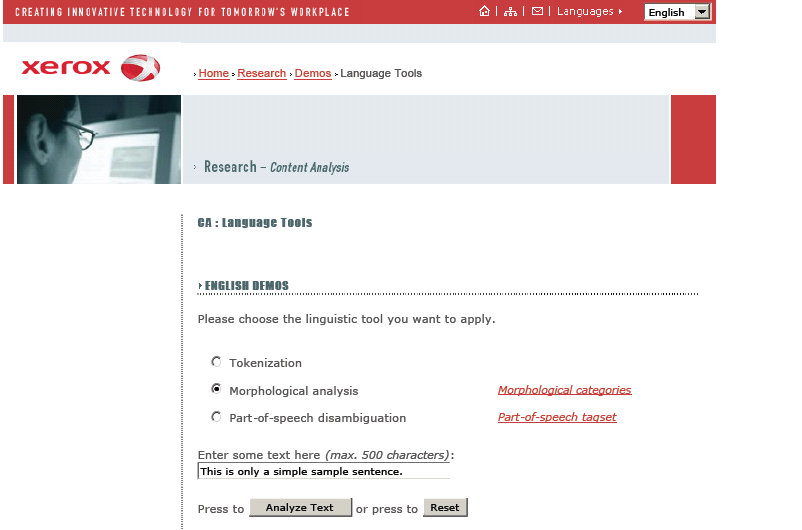 1/9/2020
CPSC503 Winter 2020
43
[Speaker Notes: How common in English?
Foxes  N/V
Barks N/V

For number 2 you need multiple output tapes
For sure more important in morphologically richer languages]
(2) Spelling Changes
When morphemes are combined inflectionally the spelling at the boundaries may change
Examples
E-insertion: when –s is added to a word, -e is inserted if word ends in –s, -z, -sh, -ch, -x   (e.g., kiss, miss, waltz, bush, watch, rich, box)

Y-replacement: when –s or -ed are added to a word ending with a –y, -y changes to –ie or –i respectively (e.g., butterfly, try)
1/9/2020
CPSC503 Winter 2020
44
[Speaker Notes: Morpophonemic
Leaves, which is also ambiguous
f-v alternation: wife -> wives, leaf -> leaves]
Solution: Multi-Tape Machines
Add intermediate tape 
Use the output of one tape machine as the input to the next
Add intermediate symbols
^ morpheme boundary
# word boundary
1/9/2020
CPSC503 Winter 2020
45
[Speaker Notes: To deal with this we can simply add more tapes and use the output of one tape machine as the input to the next
So to handle irregular spelling changes we’ll add intermediate tapes with intermediate symbols]
Multi-Level Tape Machines
FST-1
FST-2
FST-1 translates between the lexical and the intermediate level 
FTS-2 handles the spelling changes (due to one rule) to the surface tape
1/9/2020
CPSC503 Winter 2020
46
[Speaker Notes: Now whenever FST-1 adds a suffix it also adds a ^ 
To deal with this we can simply add more tapes and use the output of one tape machine as the input to the next
So to handle irregular spelling changes we’ll add intermediate tapes with intermediate symbols

We use one machine to transduce between the lexical and the intermediate level, and another to 
handle the spelling changes to the surface tape]
FST-1 for inflectional morphology of plural (Lexical <-> Intermediate )
Some 
regular-nouns
+PL:^s#
#
#
#
Some irregular-nouns
o:i
ε:s
ε:#
+PL:^
1/9/2020
CPSC503 Winter 2020
47
[Speaker Notes: ^ morpheme boundary symbol
# word boundary symbol]
Example
lexical
f
o
x
+N
+PL
intemediate
lexical
m
o
u
s
e
+N
+PL
intemediate
1/9/2020
CPSC503 Winter 2020
48
[Speaker Notes: It does not do anything if the rule does not apply
A key feature of this machine is that it doesn’t do anything to inputs to which it doesn’t apply.
Meaning that they are written out unchanged to the output tape.]
FST-2 for E-insertion(Intermediate <-> Surface)
E-insertion: when –s is added to a word, -e is inserted if word ends in –s, -z, -sh, -ch, -x 
…as in fox^s# <-> foxes
other = any feasible pair that is not on the FST
#: ε
1/9/2020
CPSC503 Winter 2020
49
[Speaker Notes: other = Any feasible pair that is not in the transducer
Just to show you how complex they are
There is a typo
Try kiss#?]
Examples
intermediate
f
o
x
^
s
#
surface
intermediate
b
o
x
^
i
n
g
#
surface
1/9/2020
CPSC503 Winter 2020
50
[Speaker Notes: It does not do anything if the rule does not apply
A key feature of this machine is that it doesn’t do anything to inputs to which it doesn’t apply.
Meaning that they are written out unchanged to the output tape.]
Where are we?
#
1/9/2020
CPSC503 Winter 2020
51
Final Scheme: Part 1
1/9/2020
CPSC503 Winter 2020
52
Final Scheme: Part 2
1/9/2020
CPSC503 Winter 2020
53
Assignment-1 is out on Canvas (due Jan 22)
Today we did Chp. 3 (2ed) up to 3.10 excluded
(def. of FST: understand the one on slides)
(3.4.1 optional)
For Next TimeRead handout Probability  Stats Information theoryNext Lecture: Start Probabilistic Models for NLP (read Chpt. 5.9 and 4, 4.1 – 4.2 2ndEd; Appendix B, 3, 3.1 3rd Ed)
Noisy Channel – Spelling Checker
Start N-grams
1/9/2020
CPSC503 Winter 2020
54